Transkribus
& VeleHanden
11 december 2019 | Pauline van den Heuvel | Jirsi Reinders
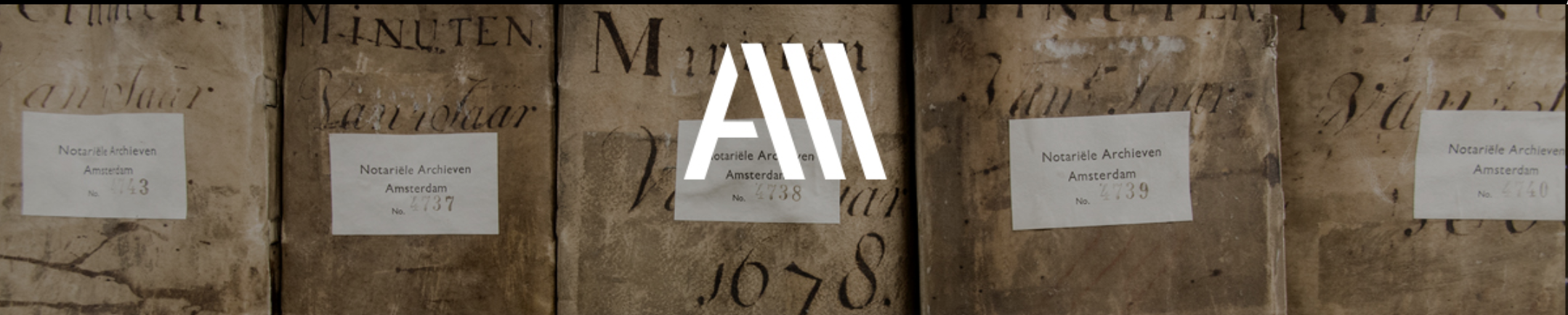 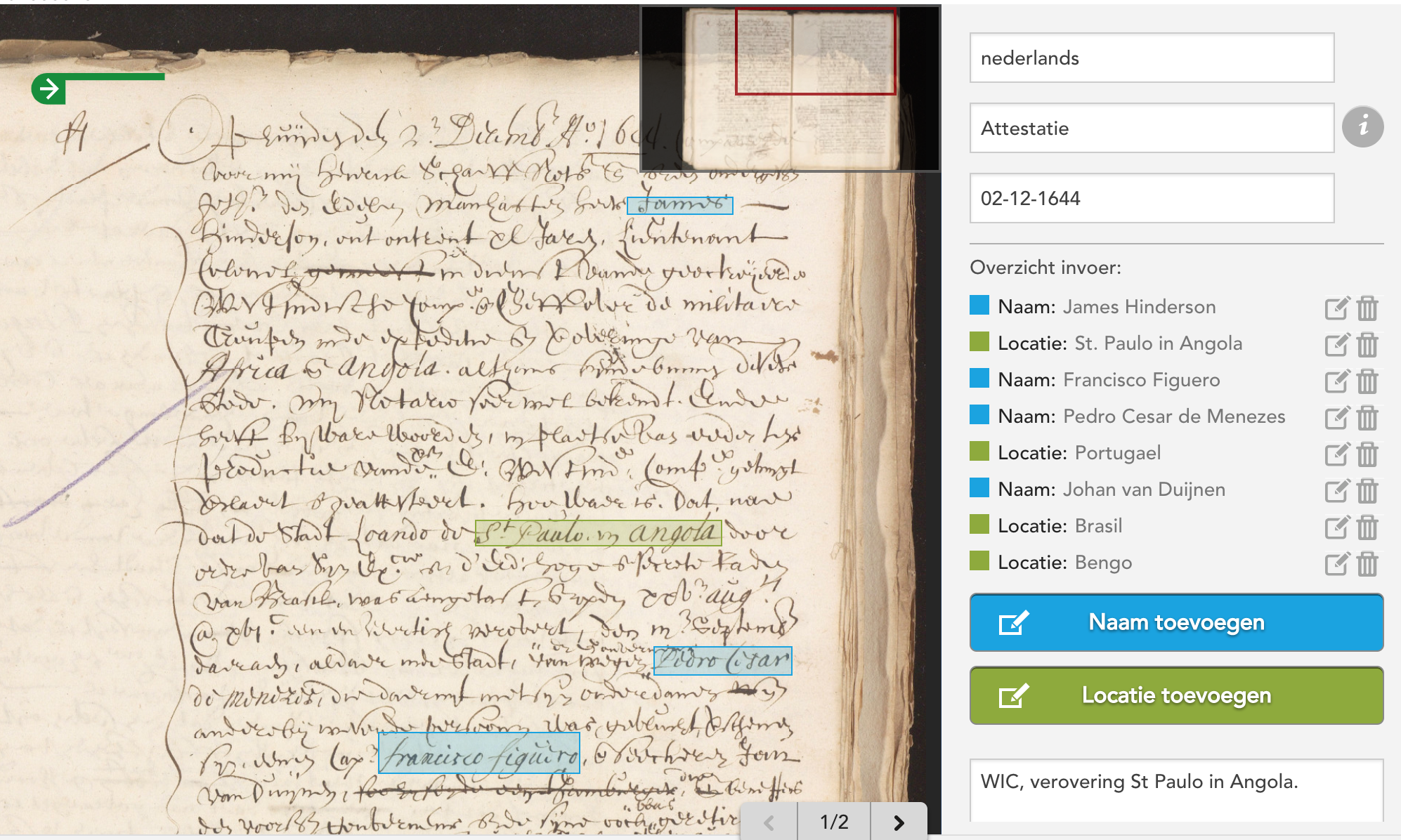 Wat
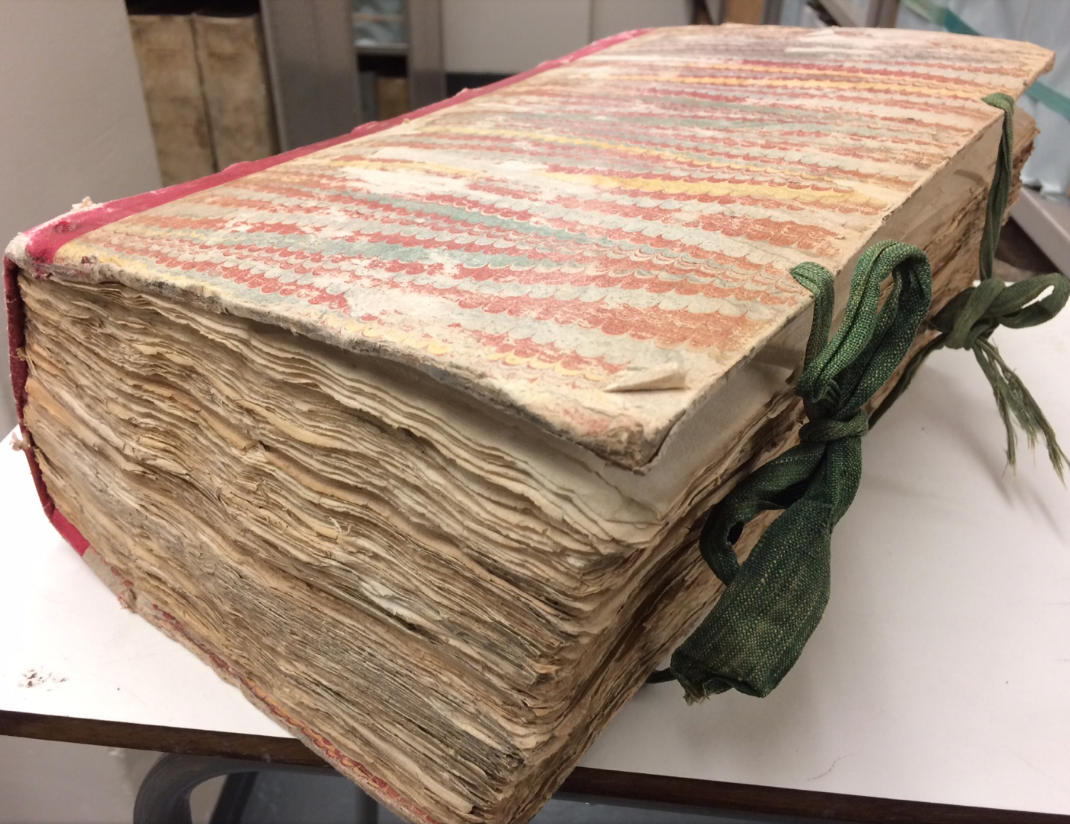 [Speaker Notes: Wat (voorgeschiedenis) doel. 
Bulk, inzetbaar voor alles doorzoeken. Of: 100% transcriptie?
Waarom notarieel.]
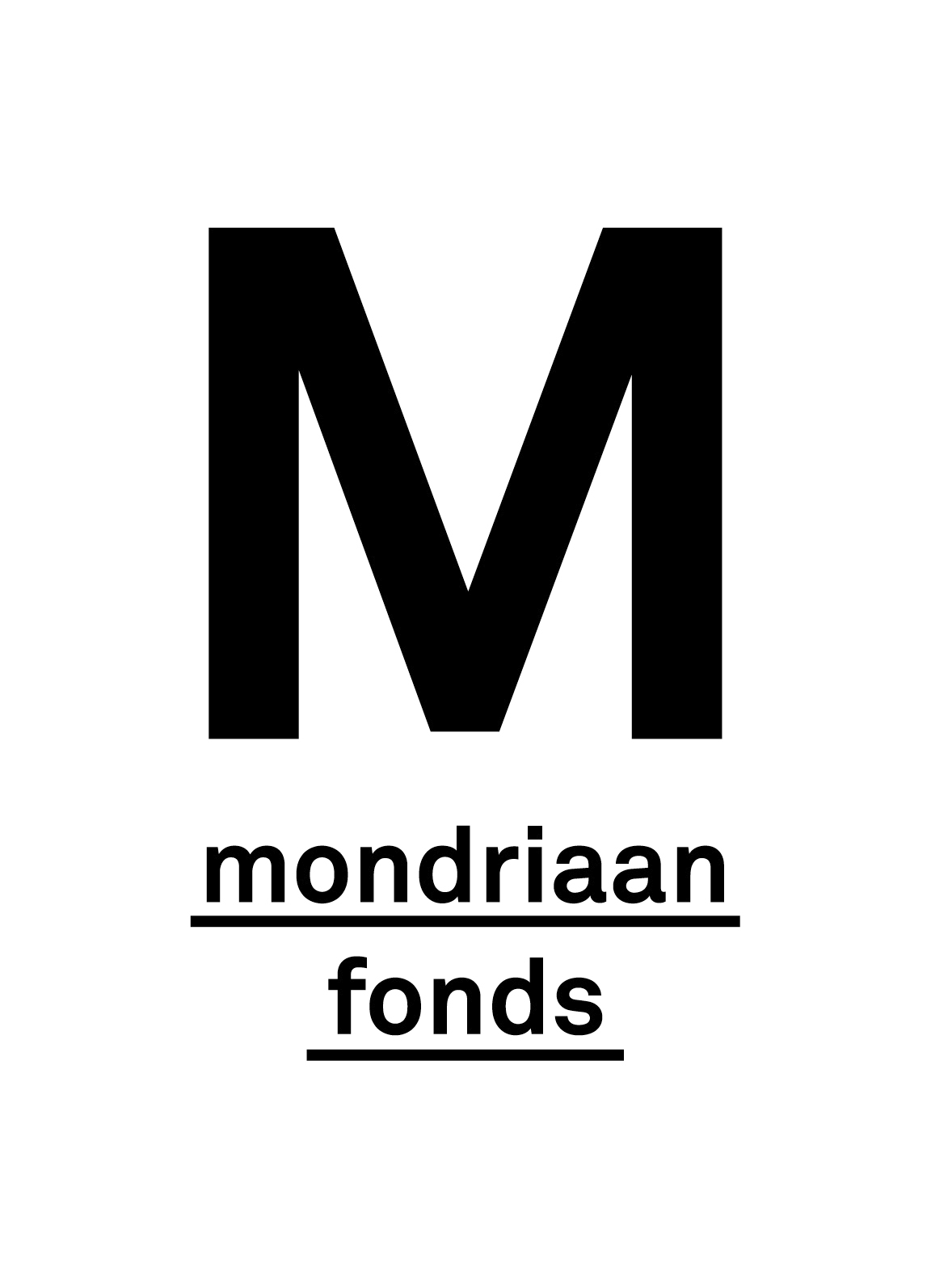 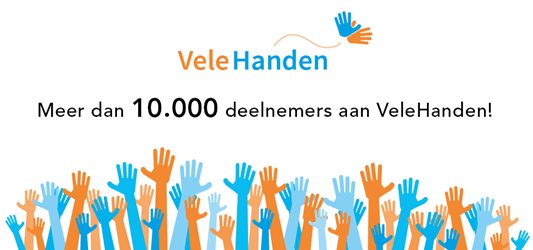 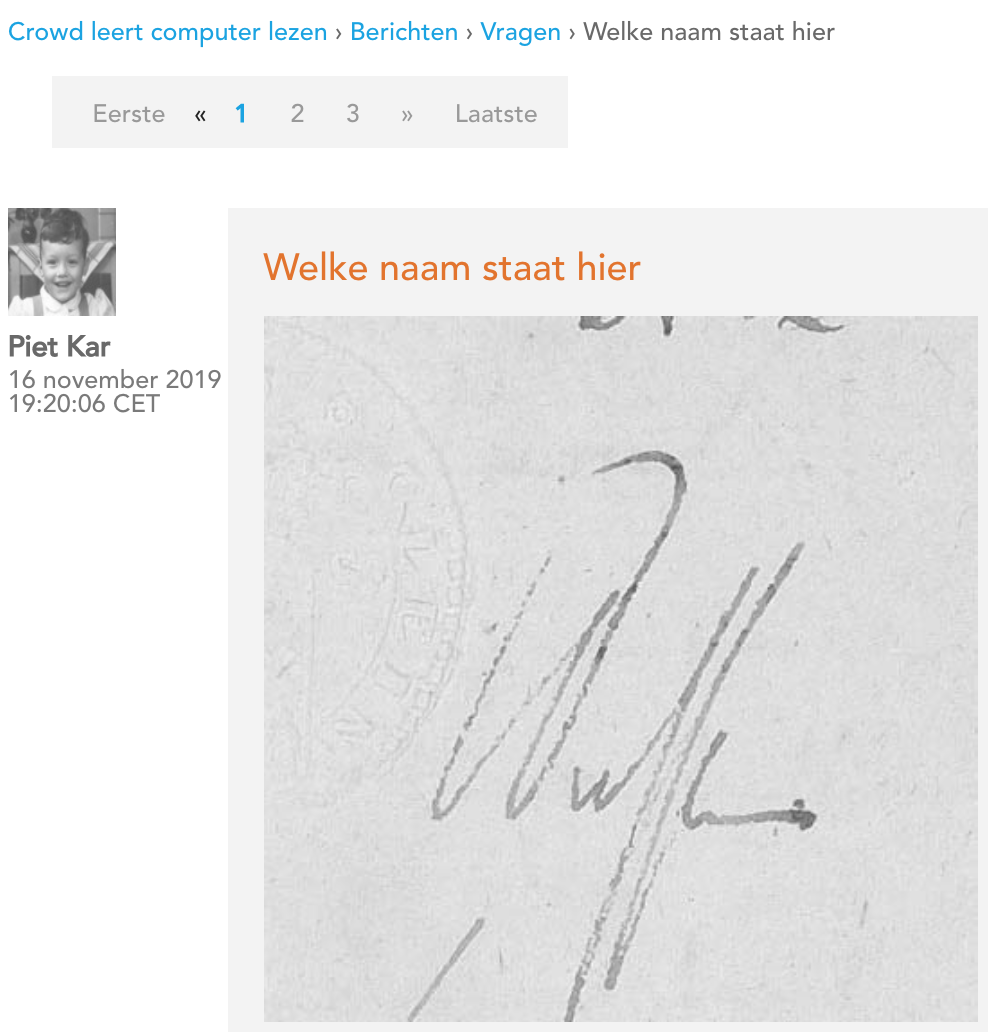 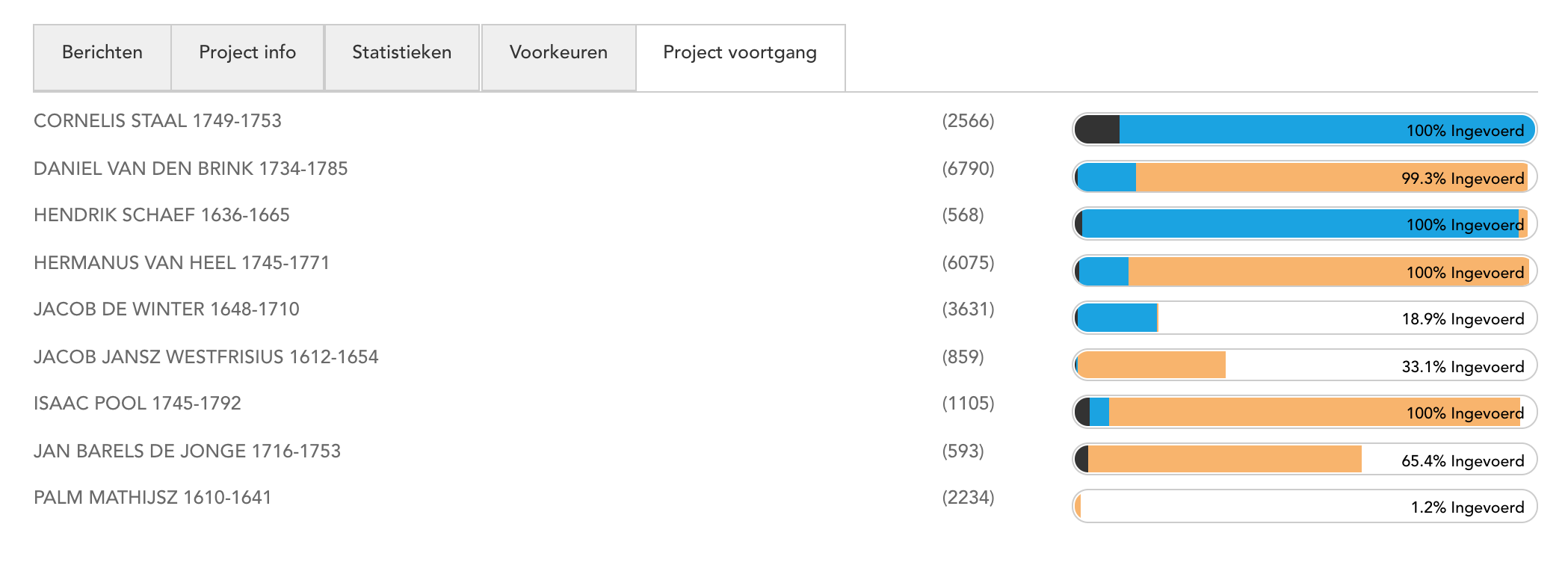 [Speaker Notes: Wat: Koppeling TR <> Crowd, meerwaarde, functionaliteiten]
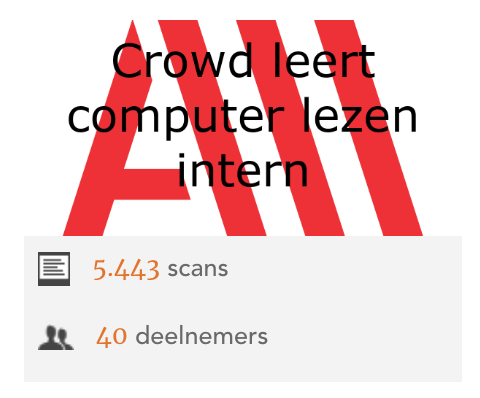 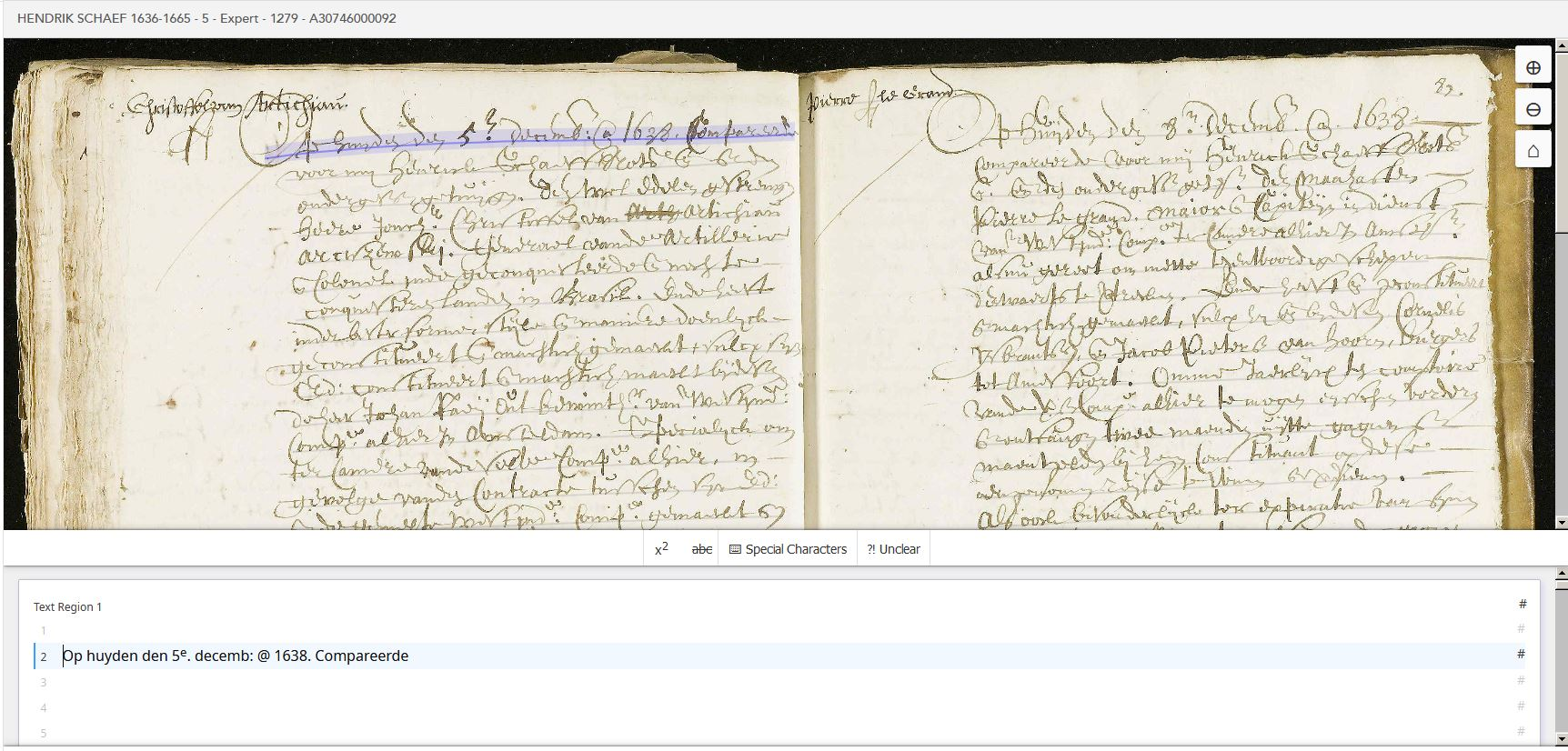 [Speaker Notes: Van 2 projecten naar 1.]
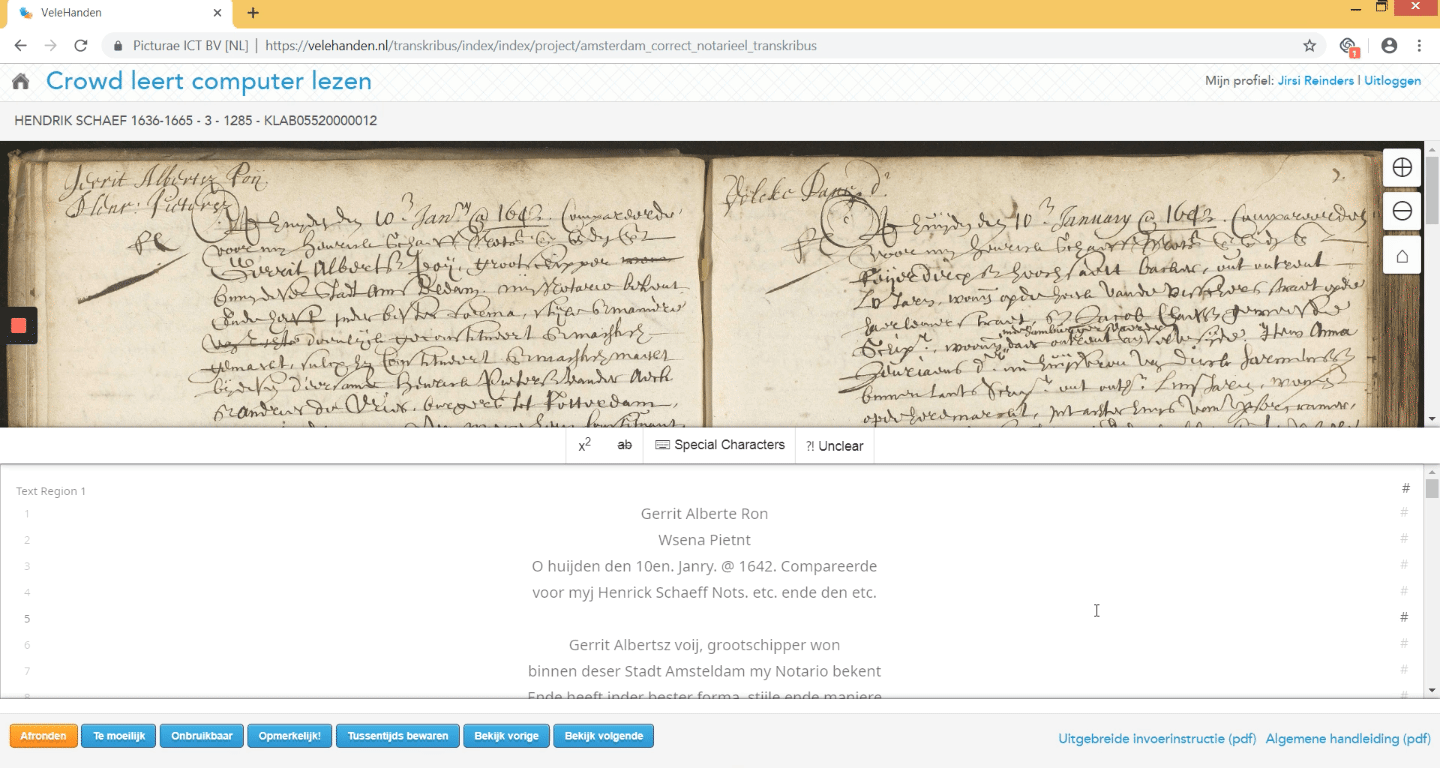 Wat
Leon van Wissen - Golden Agents
Doel?
Wat werkte?
[Speaker Notes: Resultaten: Invoer gem. 50 per dag. (okt-nov). Afgerond: 10.525 scans in een jaar. Cijfers, intro modellen]
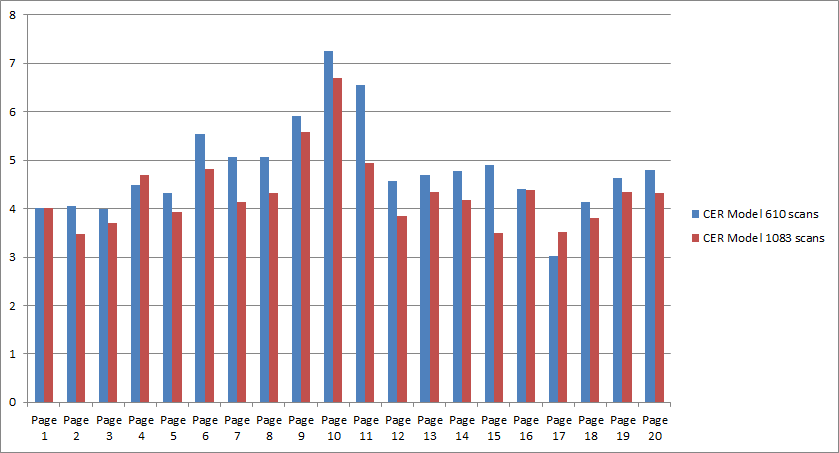 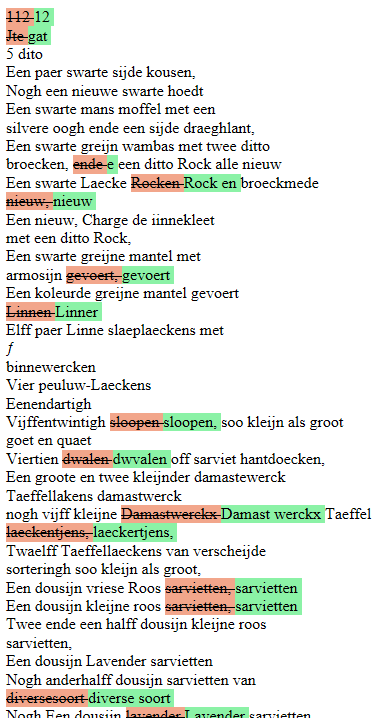 Hoelang doortrainen: casus De Winter
610 scans: CER 4,84 1083 scans: CER 4,39
[Speaker Notes: Minder populair project, trage voortgang 17e eeuw. Insteek NA beter om mensen te betalen? Geen duidelijke opbrengst, kunnen nog niets tonen. Modellen trainen omslachtig, hoe gaat dat met combineren modellen?]
Algemeen vs. specifiek model
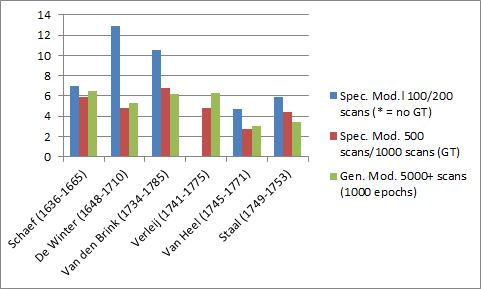 5434 scans - 5214 training / 220 testing

O.a.:
Schaef: 446 - 396/50
De Winter: 610 - 590/20
Van den Brink: 1198 - 1158/40
Verleij: 525 - 515/10
Van Heel: 500 - 490/10
Staal: 946 - 936/10
[Speaker Notes: Spec vs algemeen en de Winter 1 vs 2.]
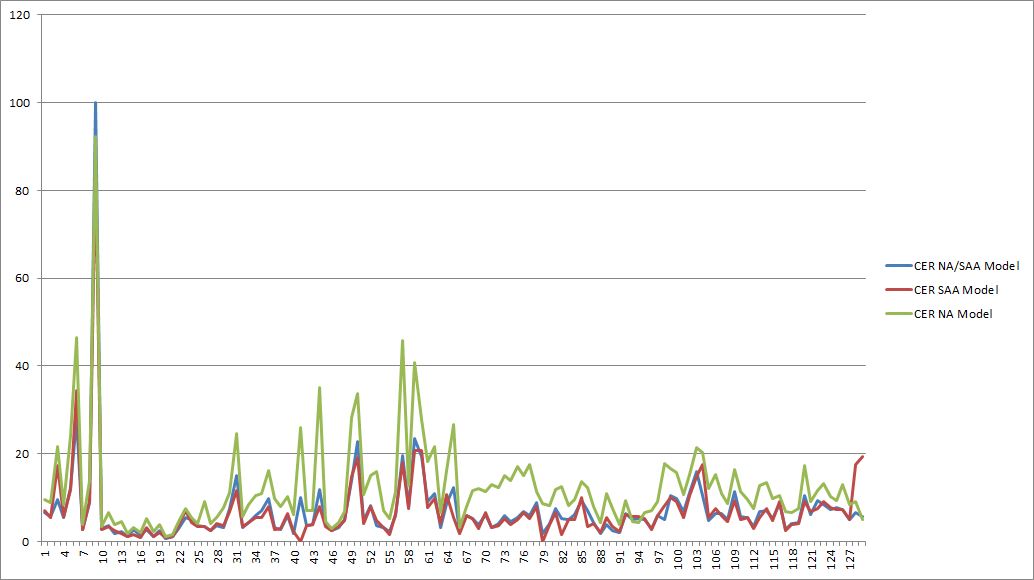 Gecombineerd SAA/NA Model voor 18e eeuws materiaal CER 5,4 vgl. met 9,39 (SAA) en 8,05 (NA)
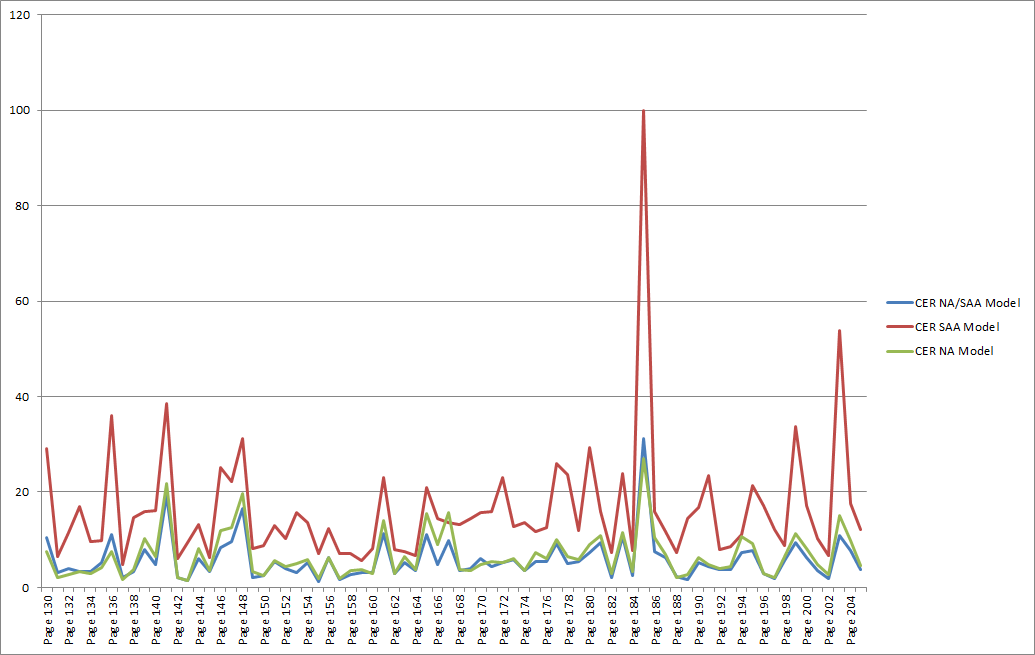 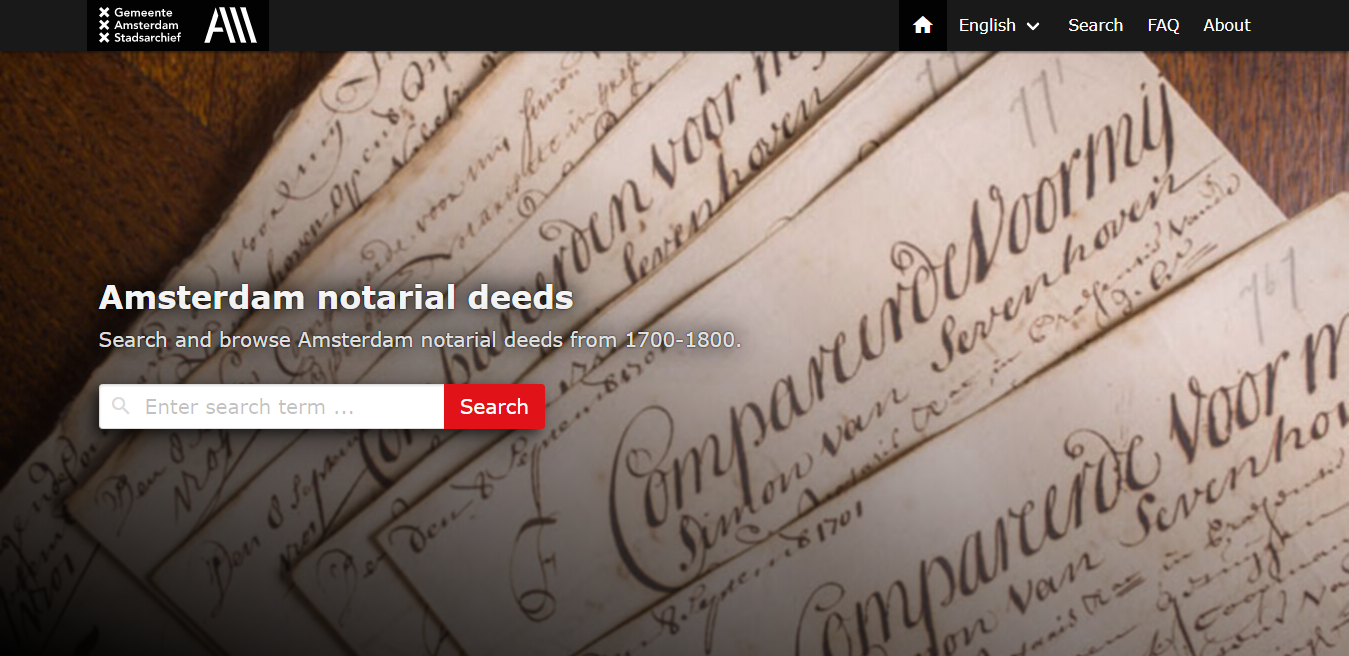 KWS-demonstrator
transkribus.eu/r/notarial
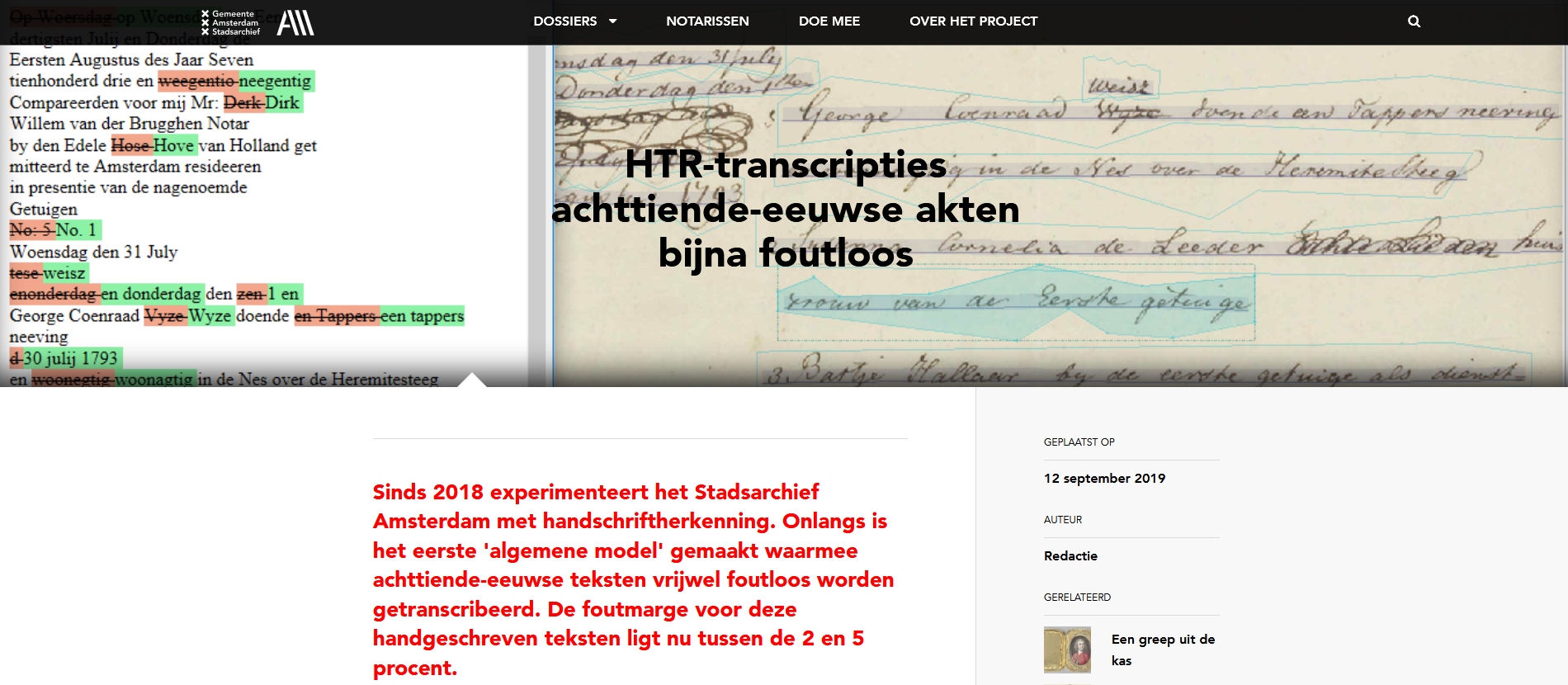 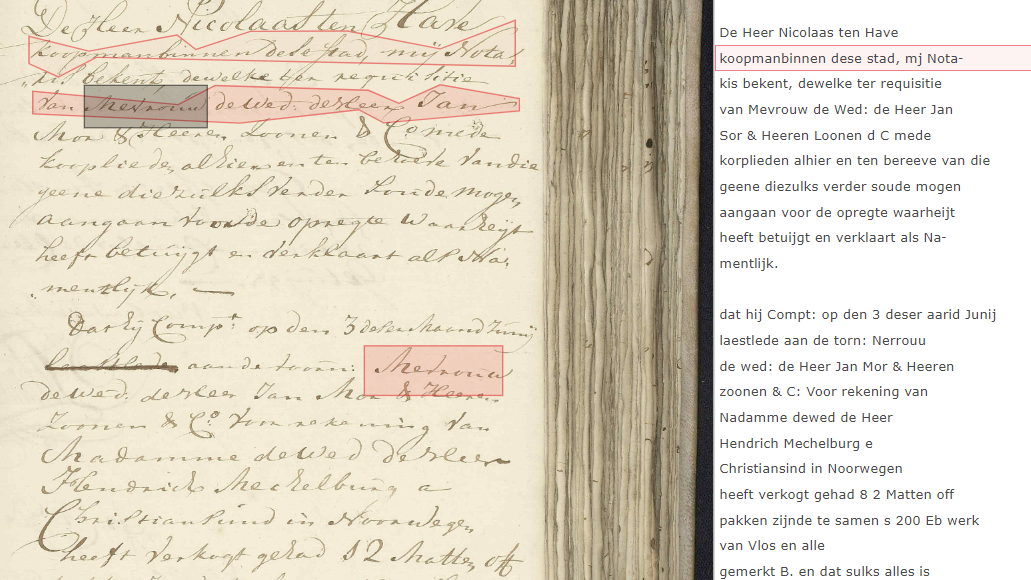 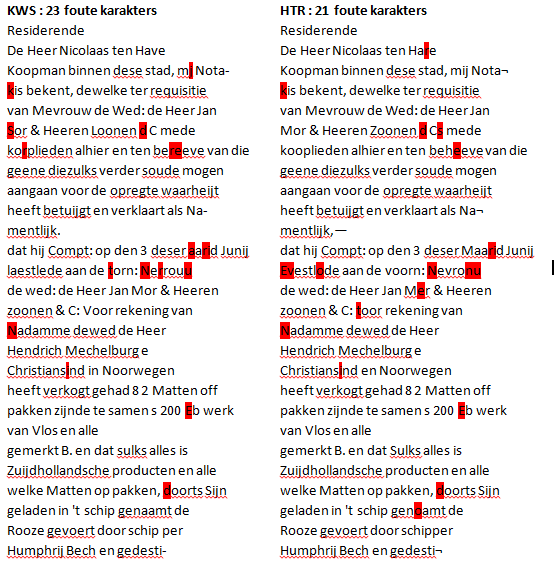 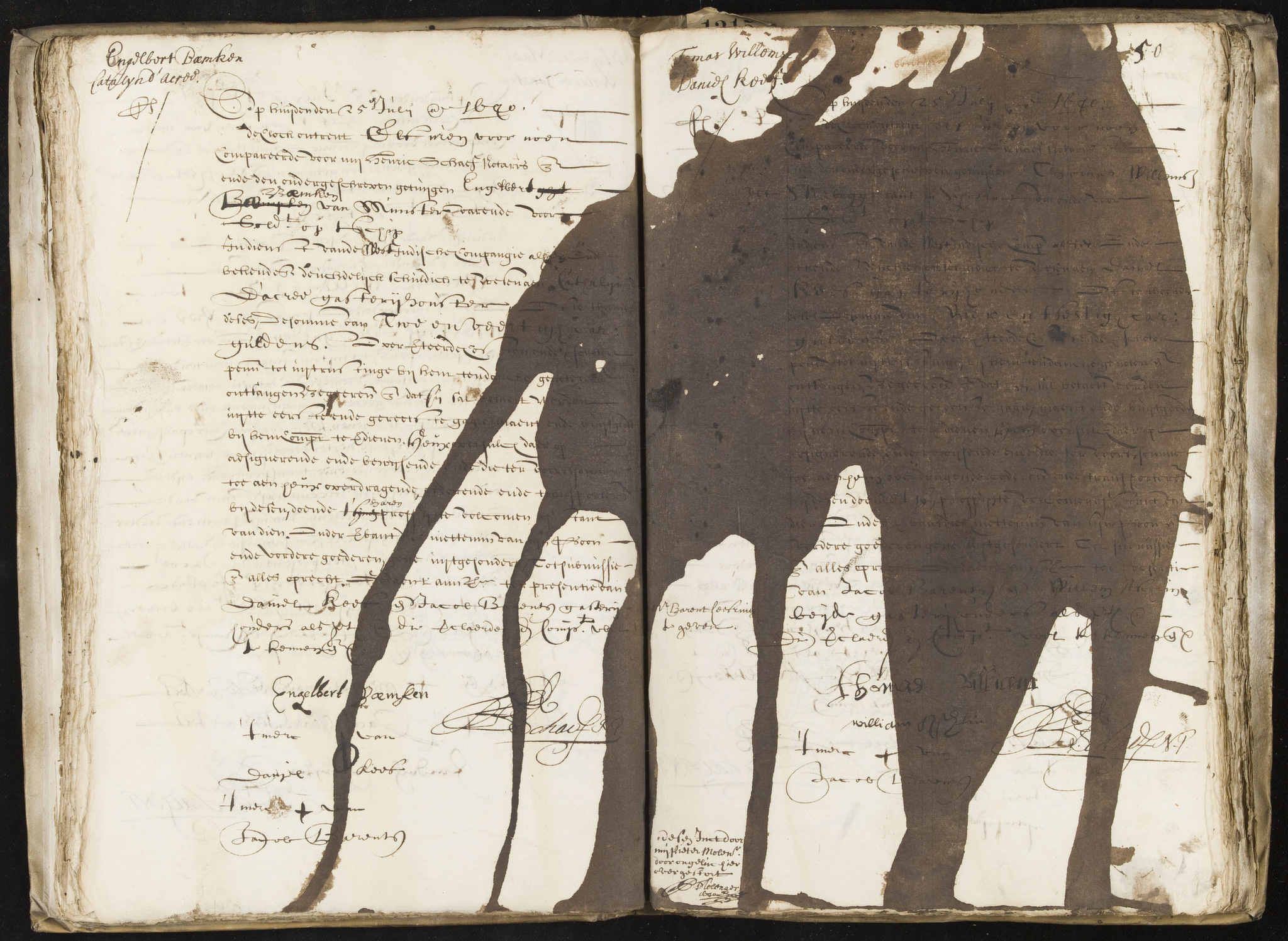 Wat 
werkte 
niet
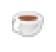 [Speaker Notes: Messier werkelijkheid, in teksten en in processen. Dubbele opslag, data en metadata. Processen niet ingericht op grote hoeveelheden.]
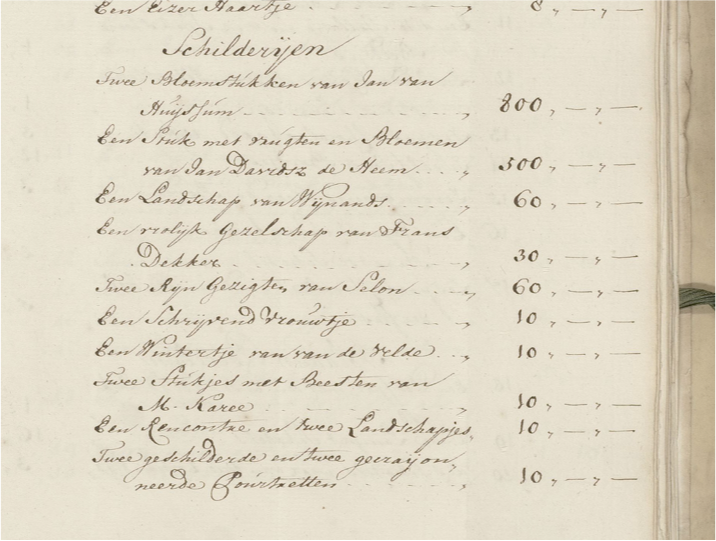 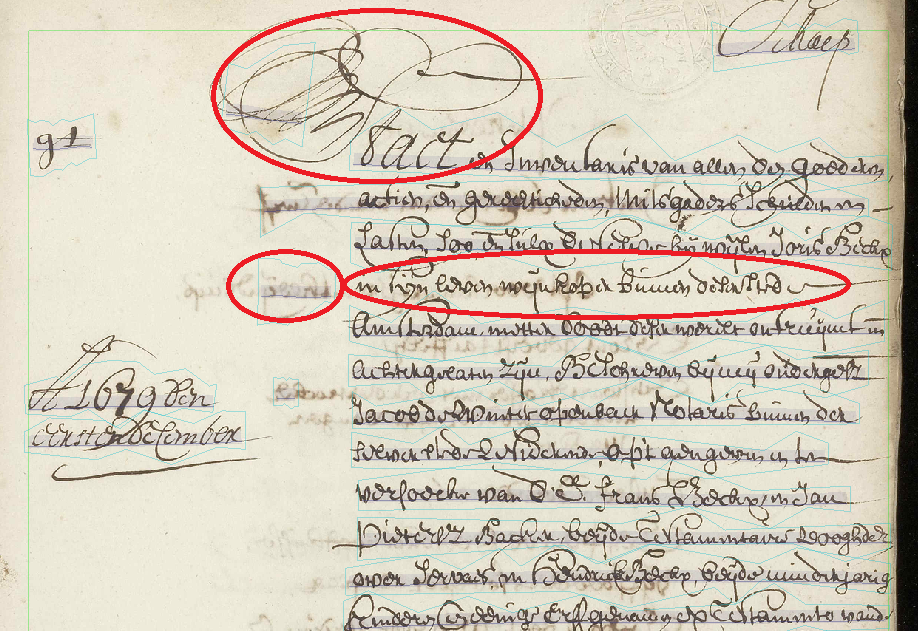 [Speaker Notes: Verwachtingsmgmt]
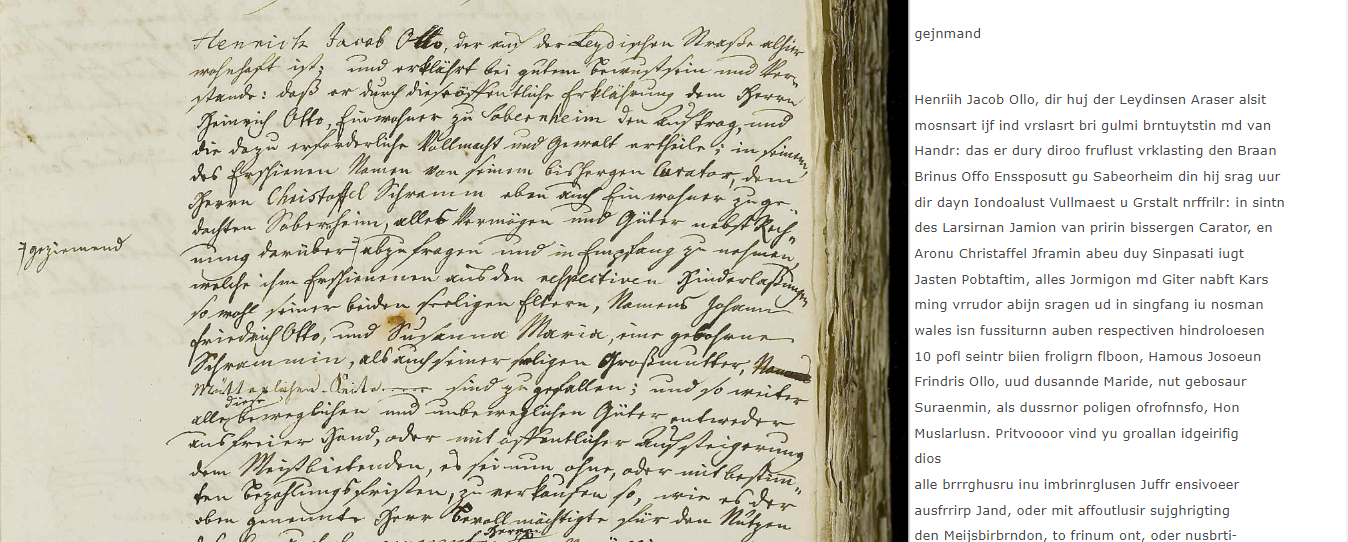 Transcripties in andere taal/schrift (bijvoorbeeld Duits) in een corpus bestaande uit een andere taal (voornamelijk Nederlands).
Toekomst(wensen)
Bulk-HTR! (Quality Control?)
Breder gebruik van tools: Samenvoegen crowdsource-projecten, taken automatiseren
Direct bruikbaar binnen eigen zoeksystemen
[Speaker Notes: HTR in bulk, quality control achteraf. 
Projecten / taken samenvoegen. Rol annoteren / labelen: voor ons of eindgebruiker. Waarop inzetten?]
[Speaker Notes: Wie betaalt? Wie deelt ground truth? Delen alleen binnen Transkribus of ook daarbuiten?
Wie vult gat tussen HTR en kennis? 100% HTR is nog steeds halffabrikaat.]